Including Patient perspective in incident analysis
Prof. dr. Robert Slappendel
Safety and Quality of Care
Tilburg University, Netherlands
Chair department of anaesthesiology
University Hospital Antwerp, Belgium
Content
Patient experience
Using patient experience in malfunctioning of doctors
Using patient experience in analysis of severe incidents
Benefits for patients
Case reports
1. Patient experience
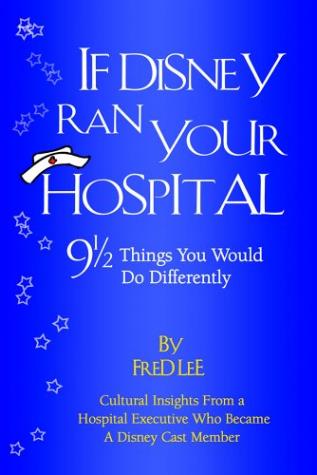 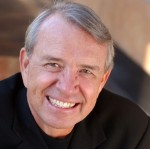 3
1. Patient experience
Claims (insurer)
Complaints, formal (committee)
Complaints, accessible (Complaints Officer)
Complaints that are not expressed
Patient satisfaction scores
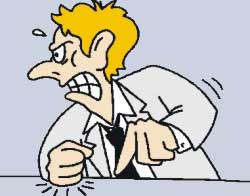 1. Patient experience: The IceBerg
Amphia Hospital:	> 600.000 patient contacts
Claims				   40
Formal complaints 			   50
Accessible complaints		 1800

When you ask (25x)                      45000
Unexpressed complaints (x50)	90000

Patient satisfaction score	              7,5
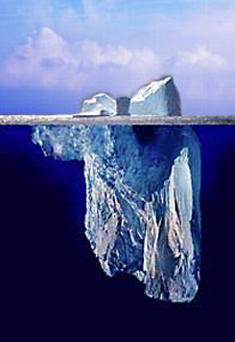 How can we use patient experience?
Claims 
Formal complaints
Accessible complaints
Unexpressed complaints
Patient satisfaction scores
How can we use patient experience?
Accessible complaints
Examples:
accessibility, 
treatment, 
Disclosures
information 
discuss complaints, 
appointments, 
putative error,
aftercare.
How can we use patient experience?
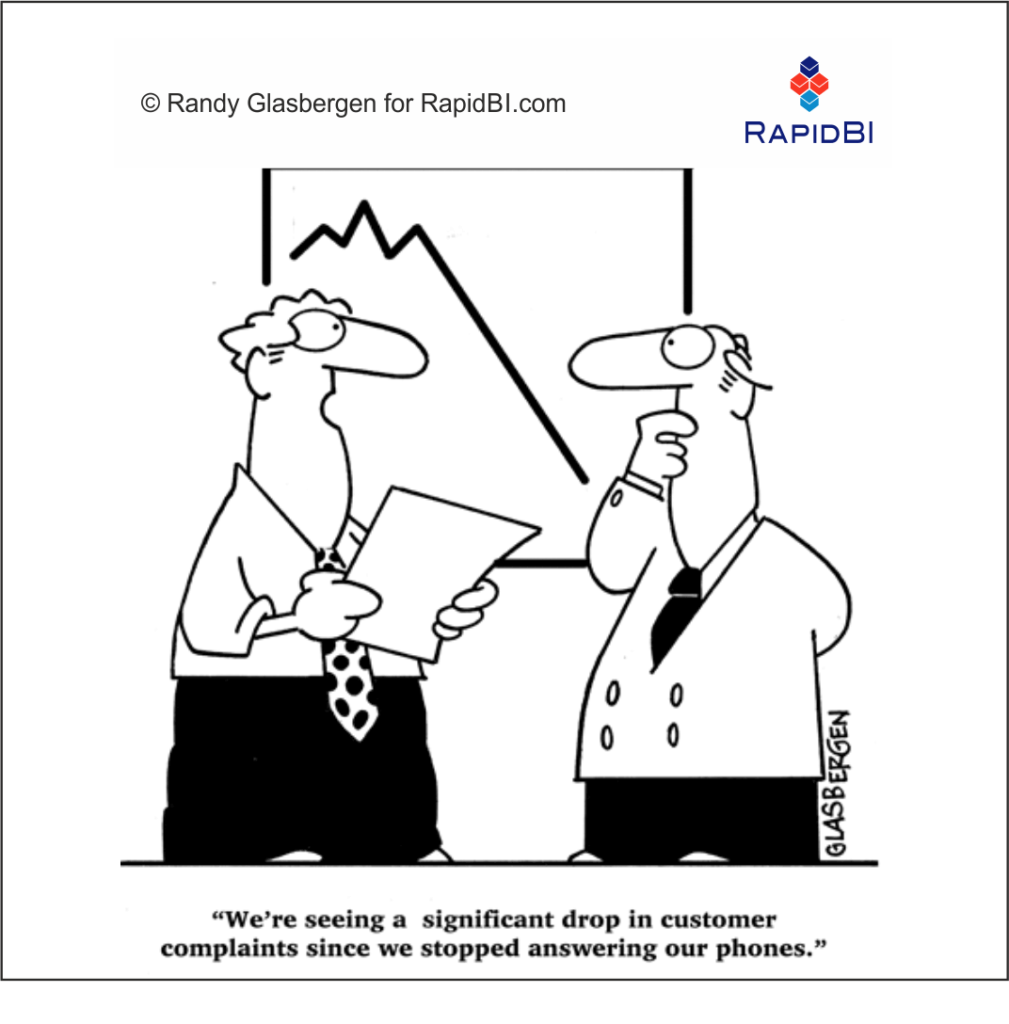 Accessible complaints
We’re seeing a significant drop in complaints since we stopped answering our phones
How can we use patient experience?
Accessible complaints
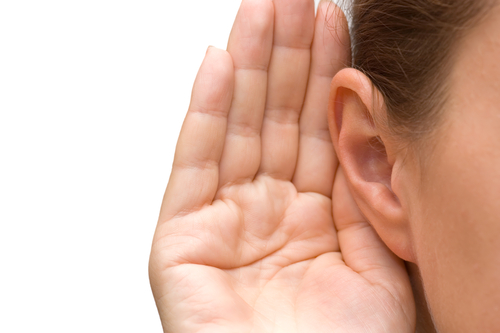 Accessible complaintsMalfunctioning
Accessible complaints?Malfunctioning
CanMEDS criteria
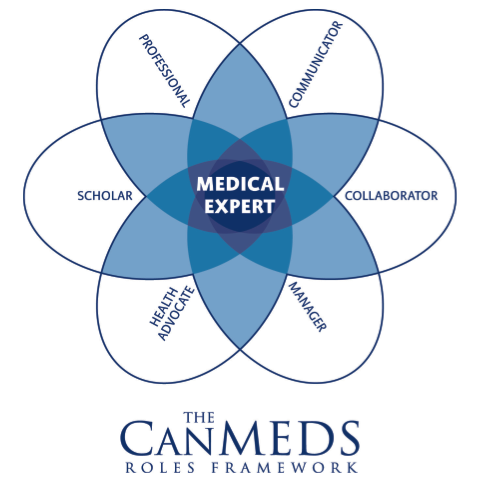 CanMEDS criteria
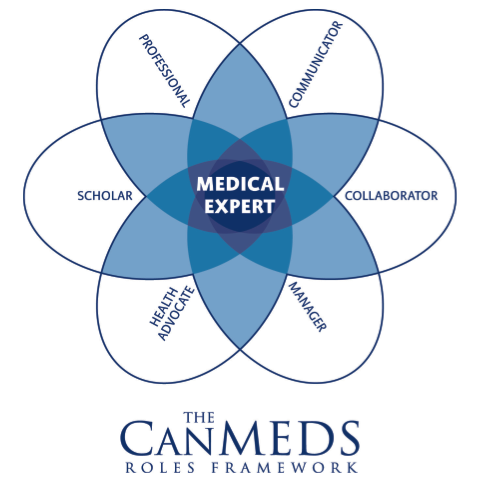 Results:Individual complaints professionals
250 complaints / professional / year
250 professionals
Average 1 / year
A Board monitor to recognize malfunctioning professionals
Prof. dr. Robert Slappendel, Anesthesiologist
Manager Quality and Safety
Amphia Hospital Breda
Netherlands
Complaints overview 2009-2012
Results
7 complaints = 1 claim (P<0,001)
In every speciality
Results
7 complaints = 1 claim (P<0,001)

5 professionals fired, 
4 of them were in top 10 of complaints monitor
Conclusion
Complaints 		malfunctioning
It could be an early signal of malfunctioning
No time effort
No extra registration
Appreciates the input of the patient
3. Using patient experience in analysis of severe incidents
Severe incident 2009
Young child during surgery almost completely burned by wrong connection heating mattress.
3rd degree burns over whole body, 
Several cosmetic treatments were needed
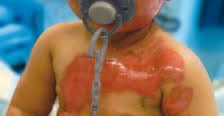 Follow-up care by our Doctors
Appointment at an outpatient clinic of surgeon as "control" patients (10 minutes).

During conversation the doctor was called away (2x)

Communication: "It was not my fault,”
 “It was a mistake of the anaesthetist.”
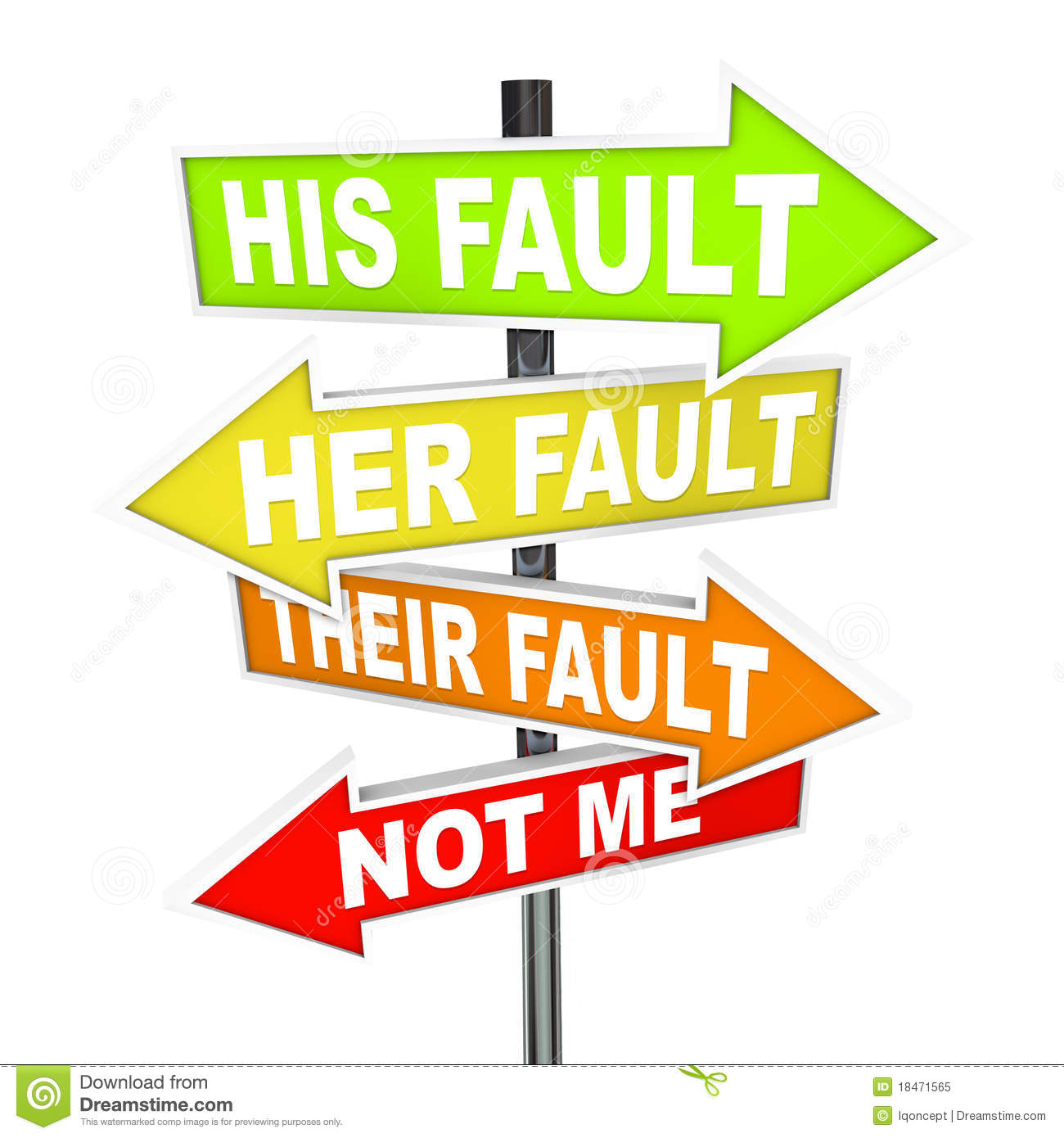 Follow-up care by our Doctors2 months later
Appointment in consultation with anaesthesiologist. 

The anaesthesiologist forget the appointment

Re-appointment after 3 weeks….
Result
Parents have long-term resistance to hospital

Hospital liability was made, a very lengthy settlement

The story came in the local newspaper
Result
Lifelong physical and emotional trauma for parents and child

Negative image for physicians and hospital
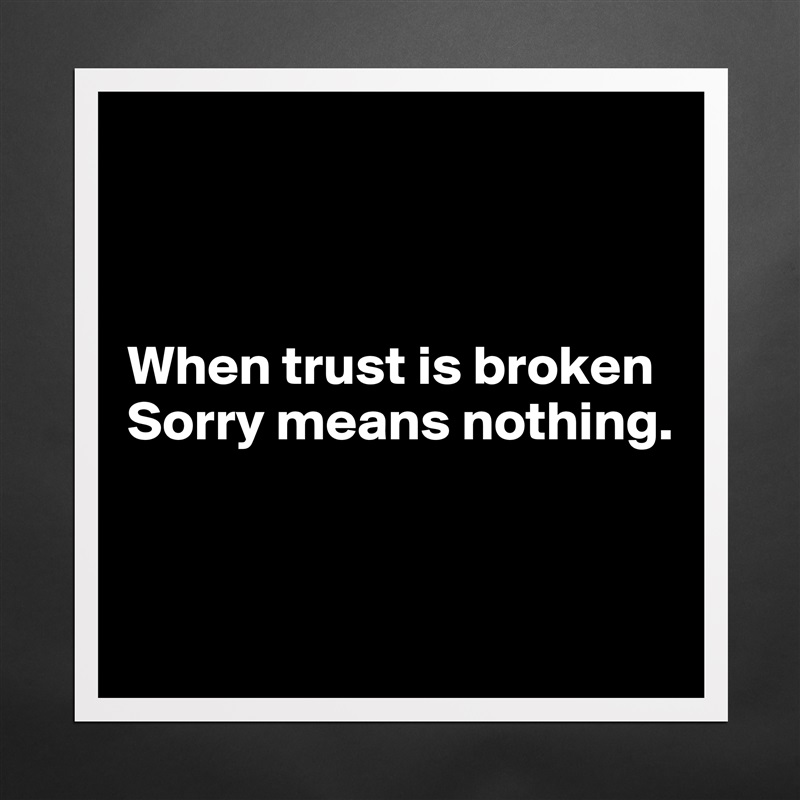 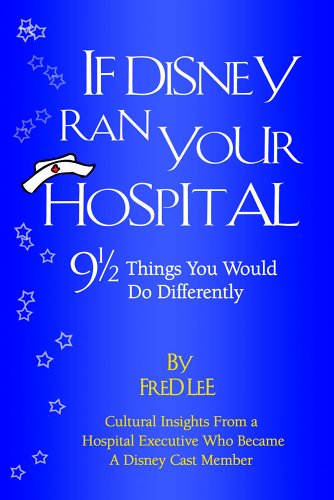 Restore trust


Inform


Explain


Think of something that goes far beyond the expectations of people
HoW?
Visit the patient or related family at their home!

Ask how they have experienced the incident.

Explain how you analyse their incident
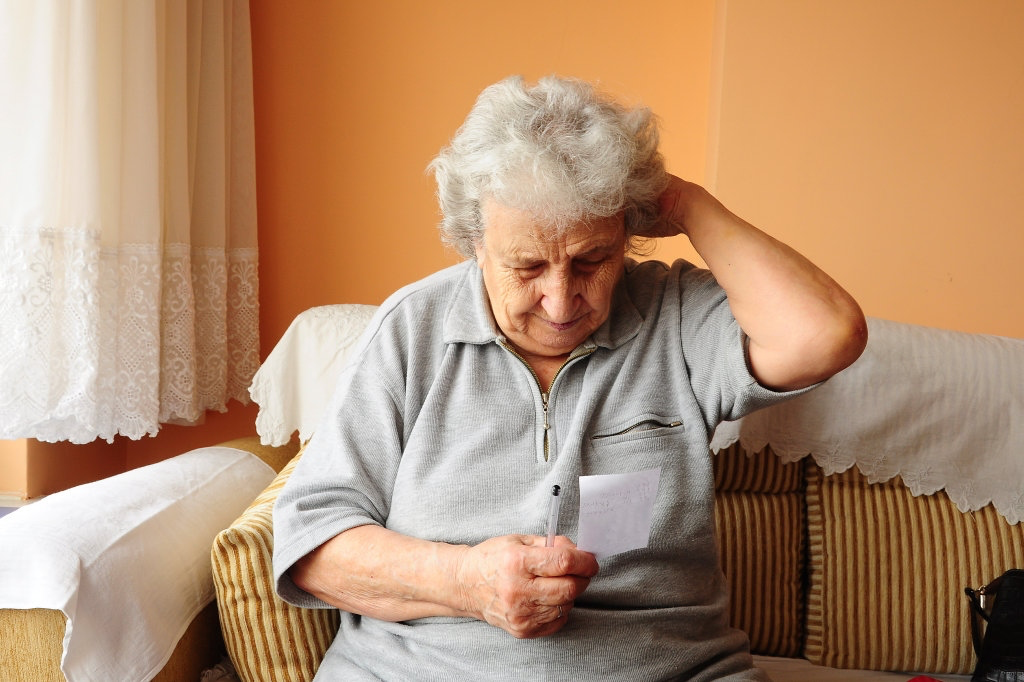 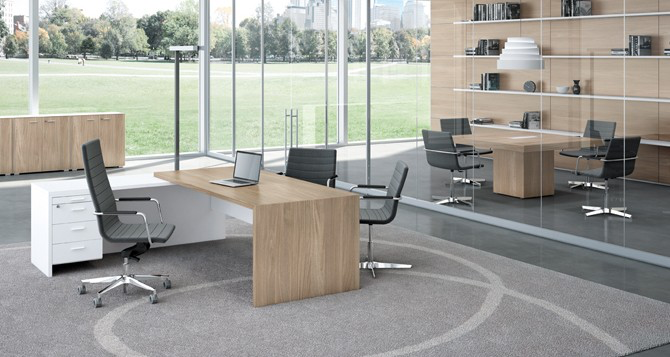 HoW?
Ask if they have any questions and answer those questions in the analysis.

Explain the outcome of the final report (note medical terminology)

Explain what the hospital (or doctors) do different next occasion.
Direct Benefits
Patients are heard!
Involved, survivors receive answers to all questions.
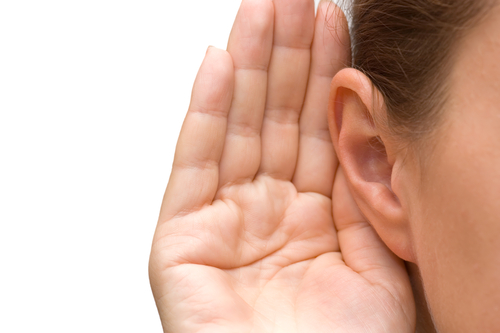 Direct Benefits
This method takes less time, while all negative correspondence will stop.
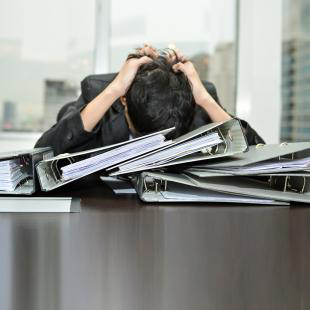 Direct Benefits
No more claims that have no chance.
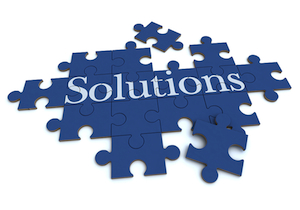 Direct Benefits
Almost all parties understand that "mistakes" can be made if they understand how it occurred.
Direct Benefits
People appreciate if improvement measures avoid same incidents in future
A final case report
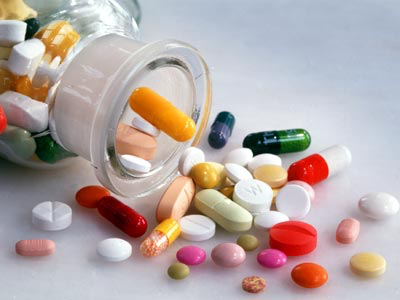 A final case report
A suicide attempt of a 46y old women

She was found at the countryside with severe undercooling

She was referred to our hospital for warming the body
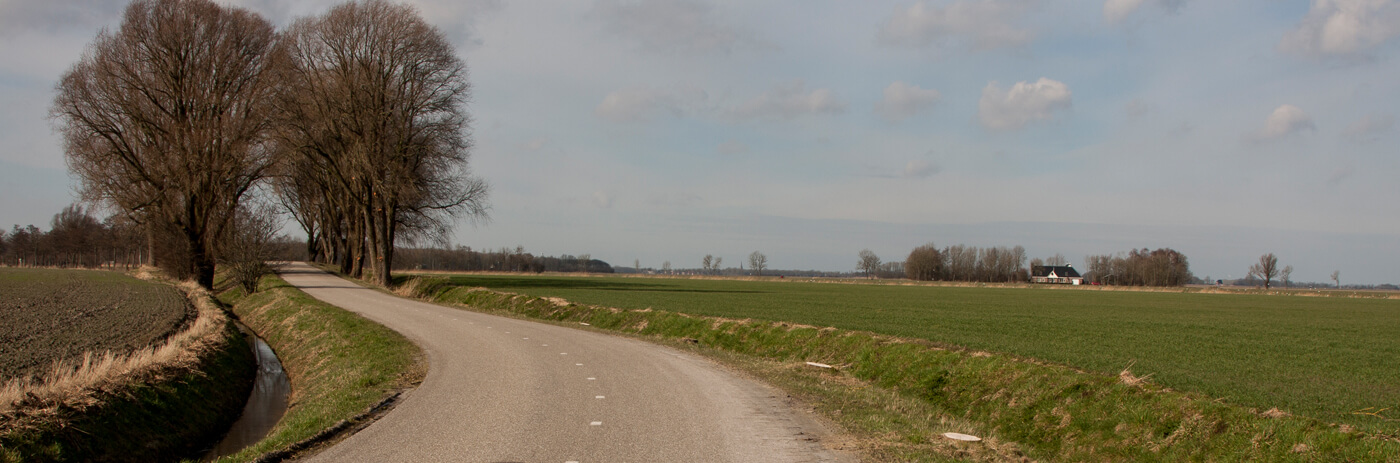 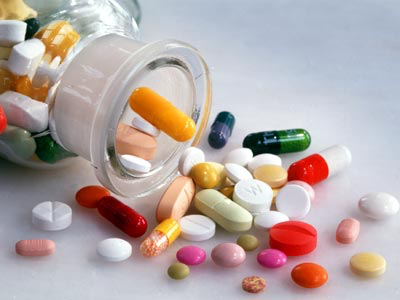 A final case report
She was treated was with ECMO (extra corpereal membrane oxygenation)
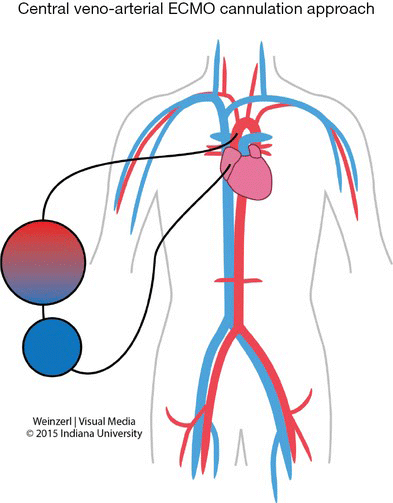 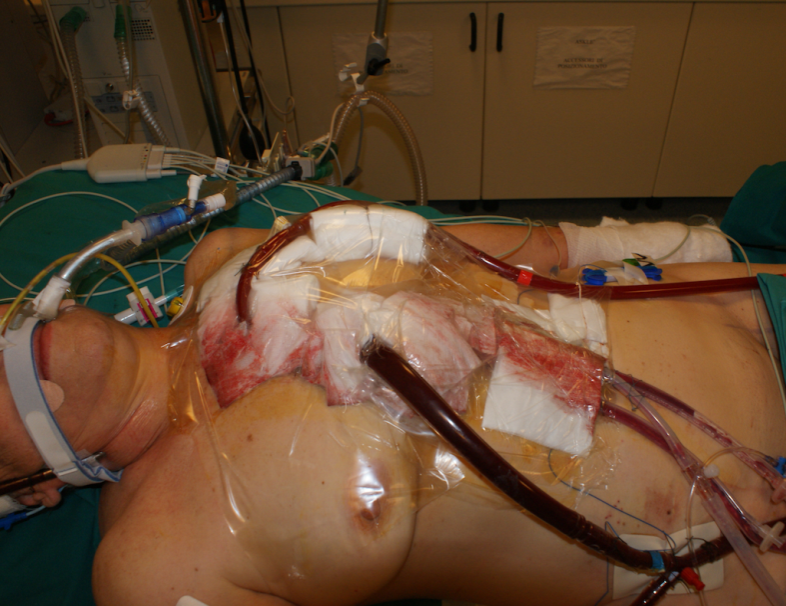 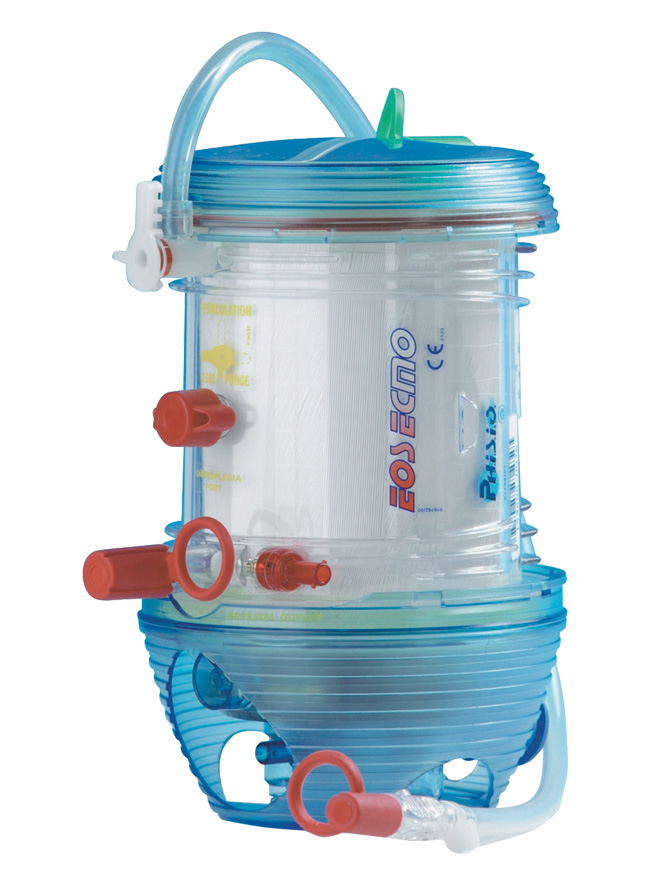 A final case report
She was safely warmed up slowly in 2 days

All vital parameters were OK

The ECMO device could be removed!
A final case report
Removal at the operating theatre
By a qualified heart surgeon
He removed the adhesive plaster
And he was going to was his hands for surgery (3 min)
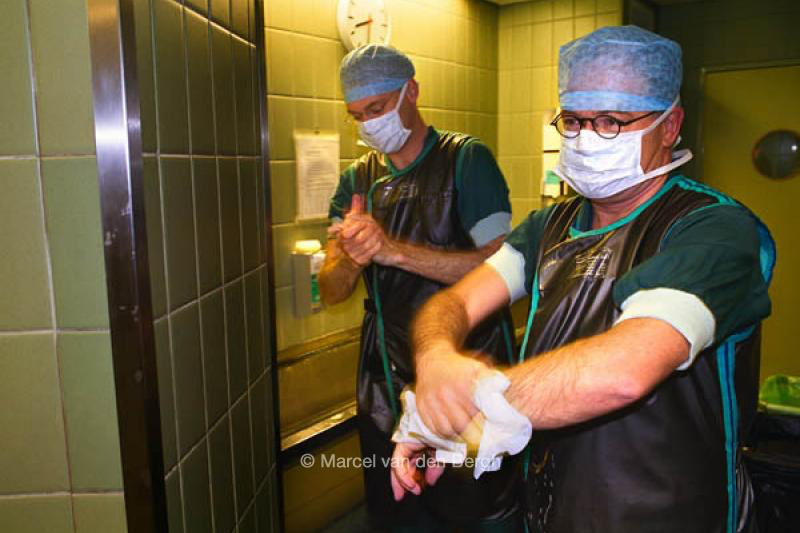 A final case report
Then the incident became clear

While the surgeon removed the plaster, the blood cannula was removed a little and came outside the vein.

During 3 minutes all blood was pumped inside the body. 

There was no blood anymore in the heart and the patient died within 3 minutes
A final case report
During our analysis we found this surgeon never works with the ECMO device
He wasn’t trained with the device, but he feels himself capable
If he blocked the cannula by a clip, the patient survived
It’s the first rule in training of ECMO….
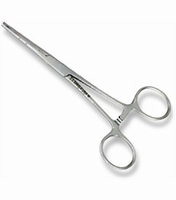 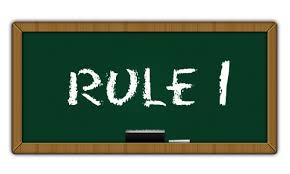 A final case report
We informed and explained everything to the relatives.
They understand why this mistake was made.
They understand it was a real mistake.
They understand our improvement measure.
They had only one question???
A final case report
Why let the psychiatric hospital her go on weekend leave?
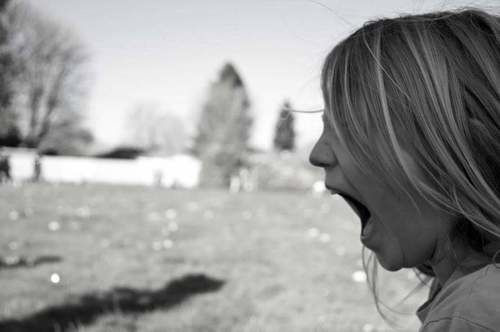 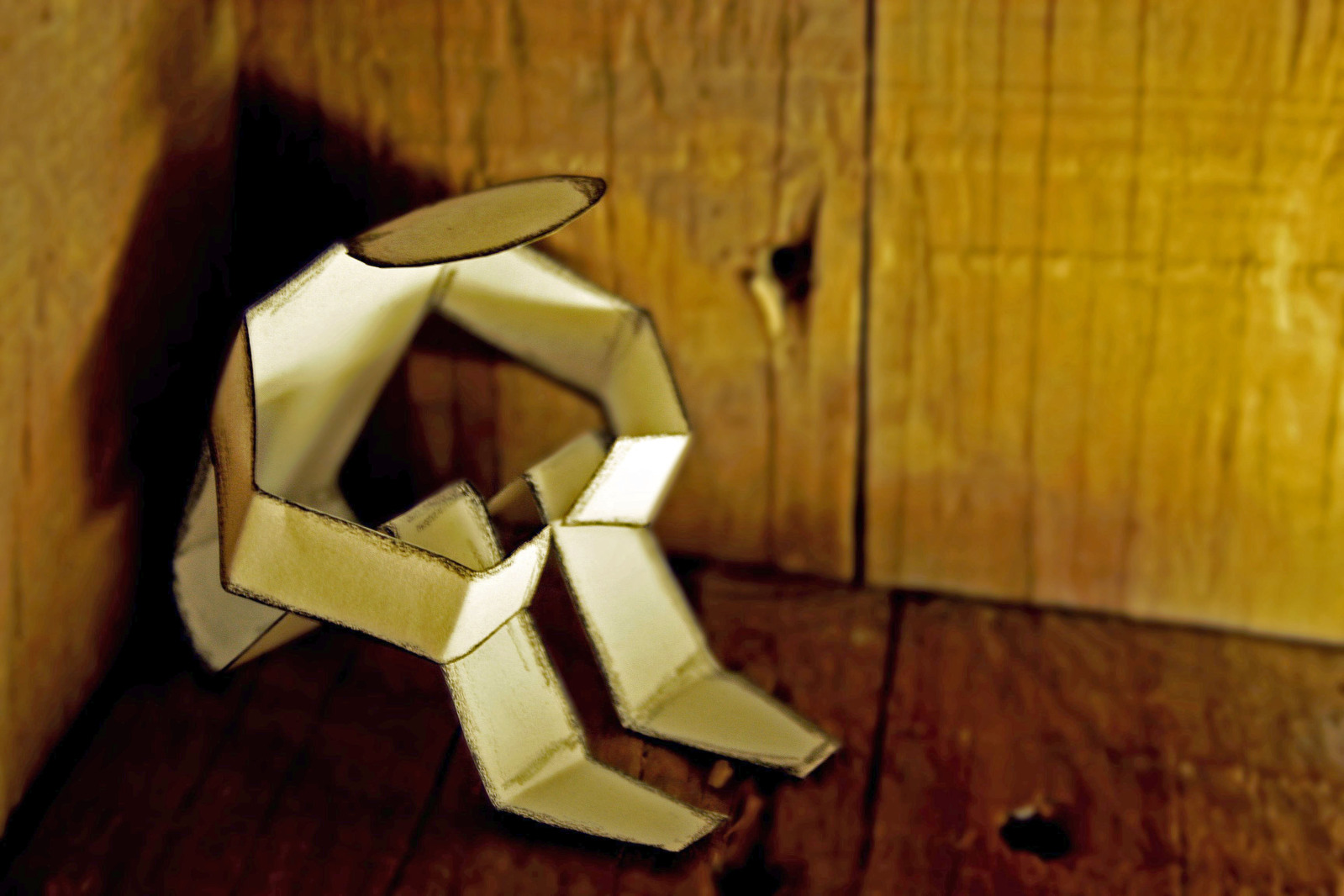 A final case report
Why the psychiatric hospital let her go on weekend leave?

Can you get any information about it??

We made the contact with the psychiatry.
A final case report
The psychiatric hospital never informed
The psychiatric hospital never explained
They get a big financial claim


We got roses from the family
All our surgeons were trained in ECMO treatment
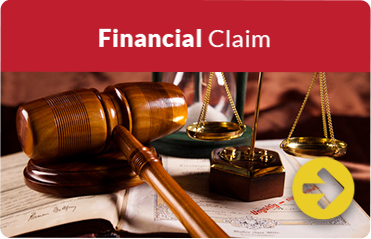 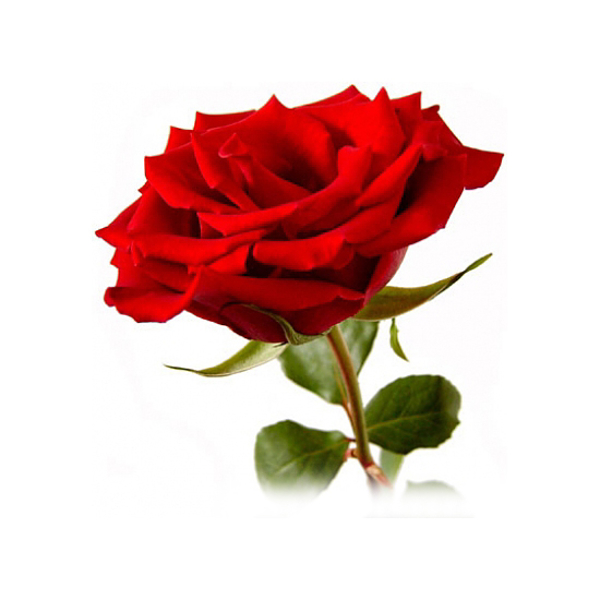 final conclusions
Restore trust


Inform


Explain


Think of something that goes far beyond the expectations of people
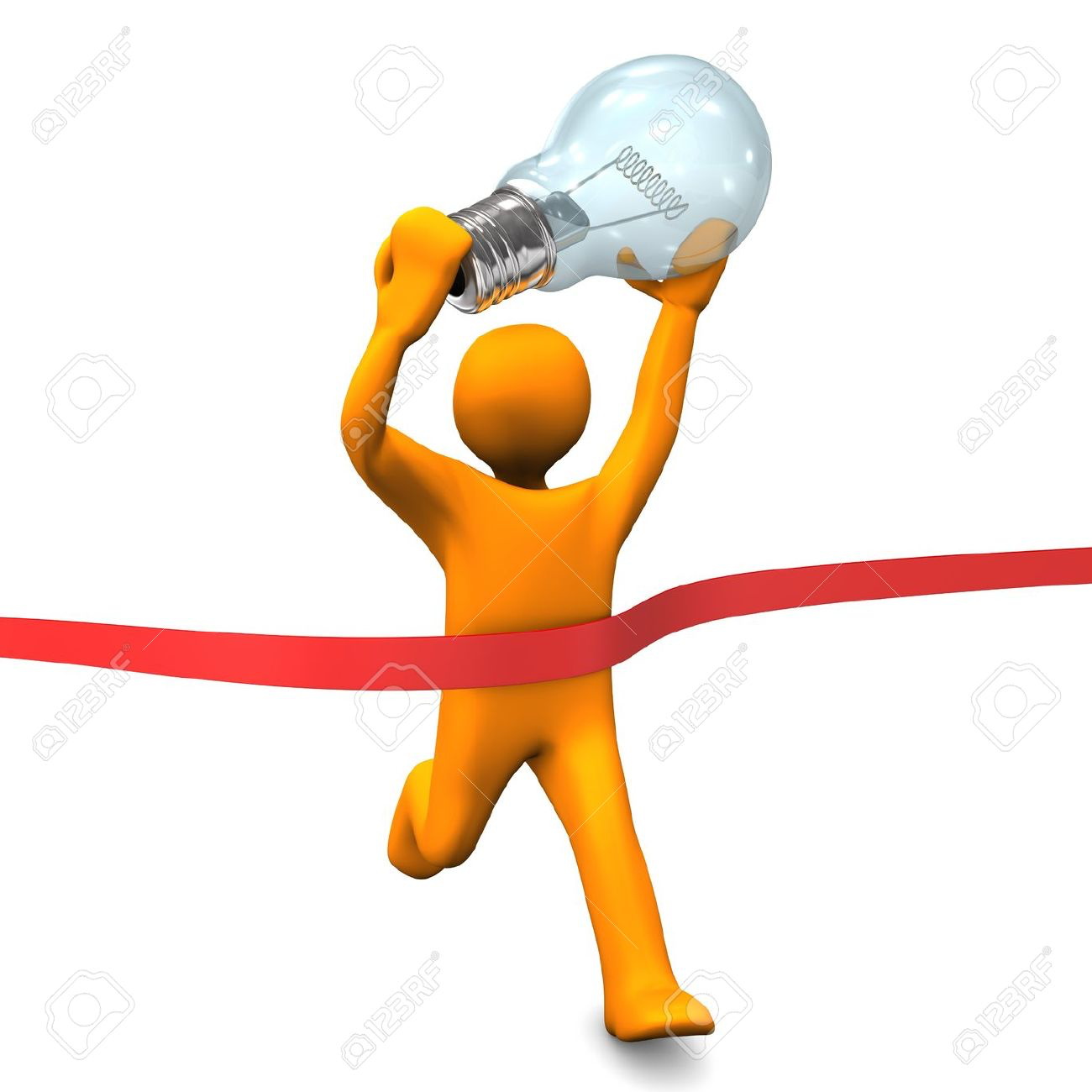